Exercising Our Senses
Hebrews 5:12-14
But solid food belongs to those who are of full age, that is, those who by reason of use have their senses exercised to discern both good and evil. 

Hebrews 5:14
The Five Senses
Sight
Hearing
Smell
Touch
Taste
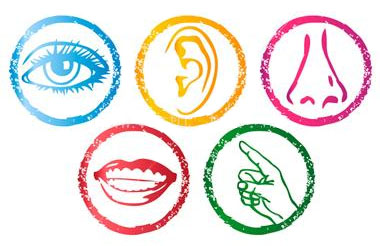 1. Sight
1. Sight
Open my eyes, that I may see wondrous things from Your law. 

Psalm 119:18
1. Sight
The eyes of your understanding being enlightened; that you may know what is the hope of His calling, what are the riches of the glory of His inheritance in the saints, 

Ephesians 1:18
1. Sight
Therefore I speak to them in parables, because seeing they do not see, and hearing they do not hear, nor do they understand.

Matthew 13:13
1. Sight
The lamp of the body is the eye. Therefore, when your eye is good, your whole body also is full of light. But when your eye is bad, your body also is full of darkness. 

Luke 11:34
1. Sight
To open their eyes, in order to turn them from darkness to light, and from the power of Satan to God, that they may receive forgiveness of sins and an inheritance among those who are sanctified by faith in Me. 

Acts 26:18
1. Sight
For you were once darkness, but now you are light in the Lord. Walk as children of light. 

Ephesians 5:8
1. Sight
And this I pray, that your love may abound still more and more in knowledge and all discernment, that you may approve the things that are excellent…

Philippians 1:9-10
2. Hearing
2. Hearing
Incline your ear, and come to Me.
Hear, and your soul shall live…

Isaiah 55:3
2. Hearing
He who has ears to hear, let him hear!

Matthew 13:9
2. Hearing
“Therefore I speak to them in parables, because seeing they do not see, and hearing they do not hear, nor do they understand.”

Matthew 13:13
2. Hearing
Therefore take heed how you hear. For whoever has, to him more will be given; and whoever does not have, even what he seems to have will be taken from him.

Luke 8:18
2. Hearing
We must give the more earnest heed    (Heb. 2:1).
Listen with the right attitude (James 1:21).
With an appreciation for what it will do.
With a mind to do it (James 1:22).
Able to discern between truth and error (Acts 17:11).
3. Smell
3. Smell
And so it shall be: instead of a sweet smell there will be a stench…

Isaiah 3:24
3. Smell
Philippians 4:18
John 11:39
4. Touch
4. Touch
Because your heart was tender, and you humbled yourself before the Lord when you heard what I spoke against this place and against its inhabitants, that they would become a desolation and a curse, and you tore your clothes and wept before Me, I also have heard you. 

2 Kings 22:19
4. Touch
…But on this one will I look: on him who is poor and of a contrite spirit, and who trembles at My word. 

Isaiah 66:2
4. Touch
Having their understanding darkened, being alienated from the life of God, because of the ignorance that is in them, because of the blindness of their heart; who, being past feeling, have given themselves over to lewdness, to work all uncleanness with greediness. 

Ephesians 4:18-19
4. Touch
For the time will come when they will not endure sound doctrine; but wanting to have their ears tickled, they will accumulate for themselves teachers in accordance to their own desires; and will turn away their ears from the truth, and will turn aside to myths. 

2 Timothy 4:3-4, NASV
5. Taste
5. Taste
Oh, taste and see that the Lord is good;
Blessed is the man who trusts in Him! 

Psalm 34:8
5. Taste
We must learn to sense the bitterness of sin and error (Isaiah 5:20).
We must learn to find the sweetness of God’s word (Psalm 119:103; Deut. 6:24).
We must develop an appetite for God’s word (Matthew 5:6).
Are we babes or mature?
The mature Christian is characterized by an ability to properly discern between good and evil; to take the truths that are taught in God’s word and make the appropriate applications to the different situations that arise in his life.